A data-driven approach of uncertainty quantification on Reynolds stress based on DNS turbulence data
Zheming Gou1, Roger Ghanem1,2
1Department of Aerospace & Mechanical Engineering, University of Southern California
2Sonny Astani Department of Civil Engineering, University of Southern California
Defense and Aerospace Test and Analysis Workshop, April 25-27, 2023
Background
Goal:

Retrieve (learn) useful information from high-fidelity simulation data.


Difficulty:
Multi-variate (velocity, pressure, temperature, density, oxygen concentration…)
Spatially-temporally variate
High dimensional (10243)
Framework
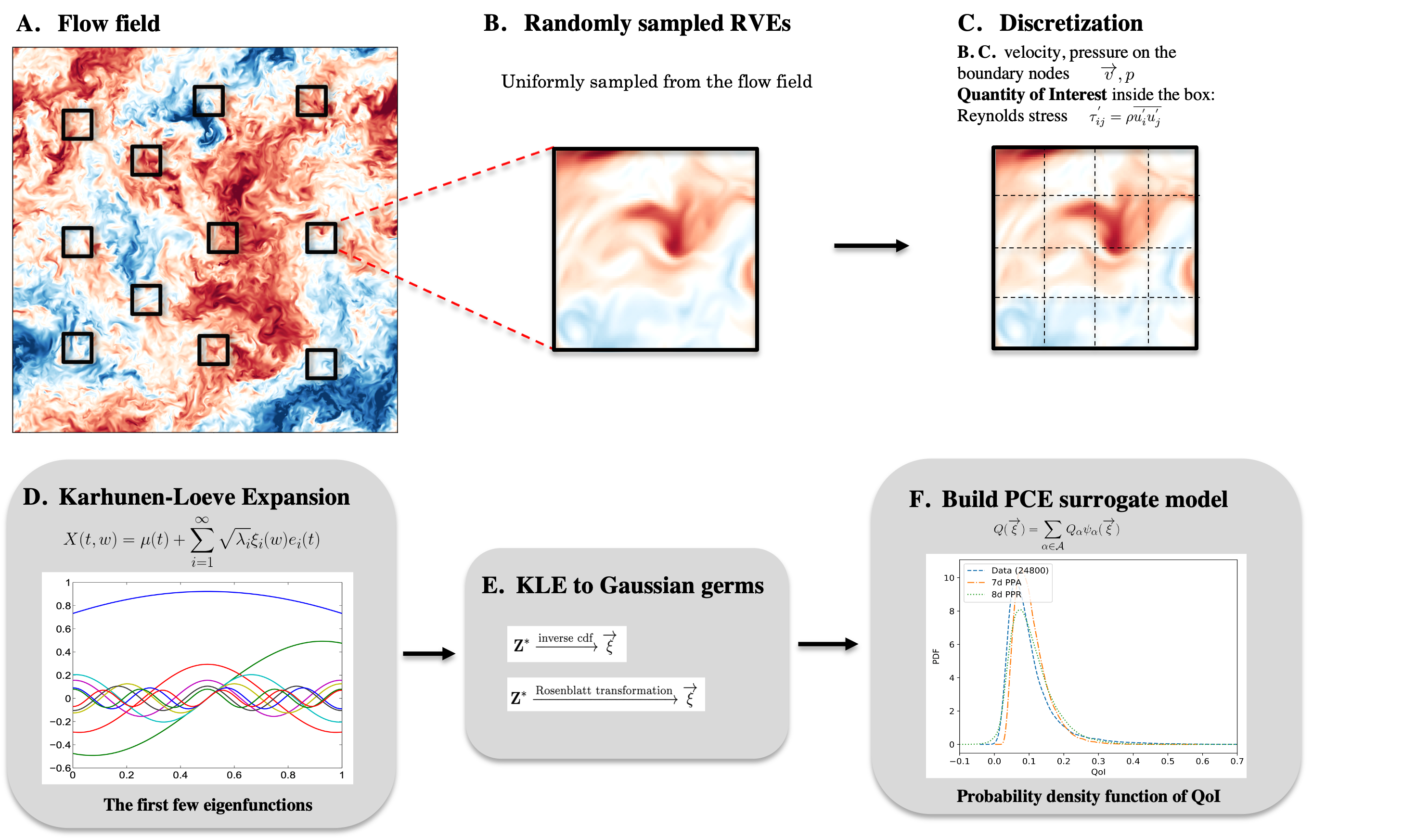 Mathematical foundation
Step D: Karhunen-Loeve Expansion for random field








Step E: KLE coefficients to independent Gaussian germs

                                               




Step F: PCE on the reduced dimension parameters (PPA)
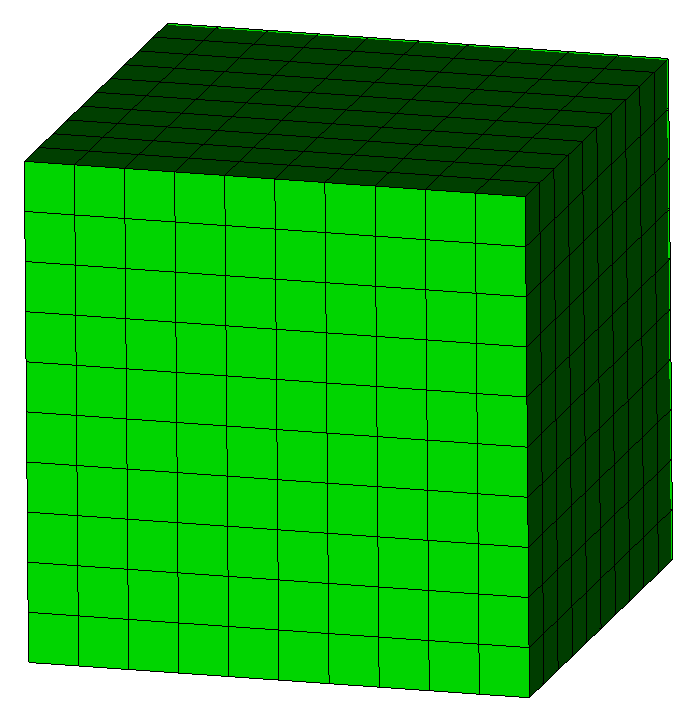 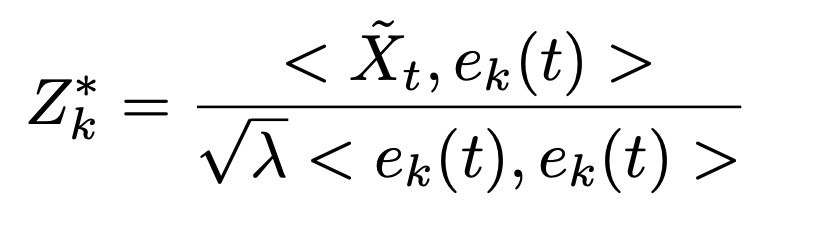 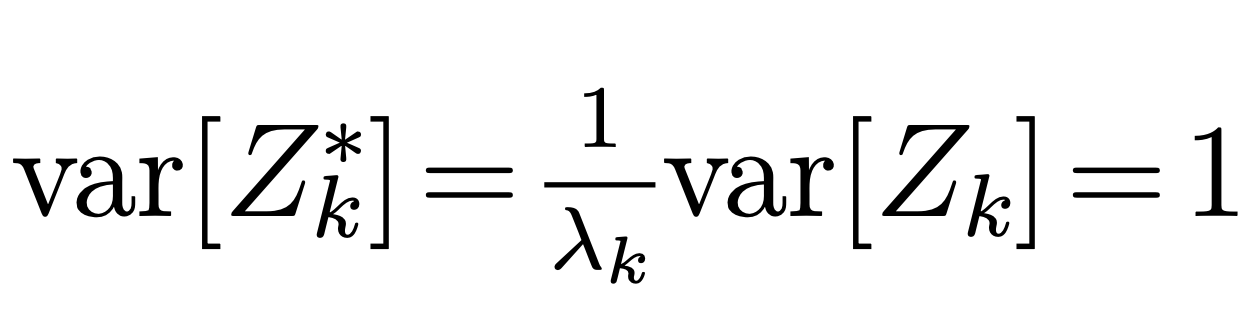 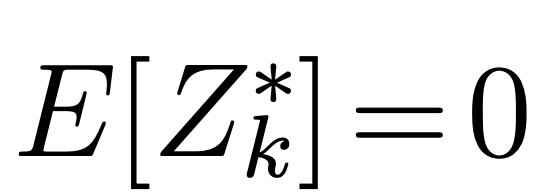 Where,
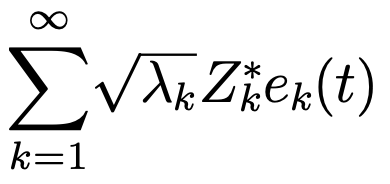 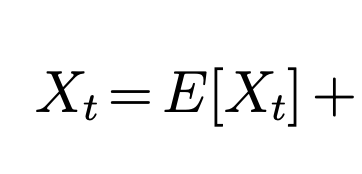 Conditions on boundary nodes
under the assumption of independence
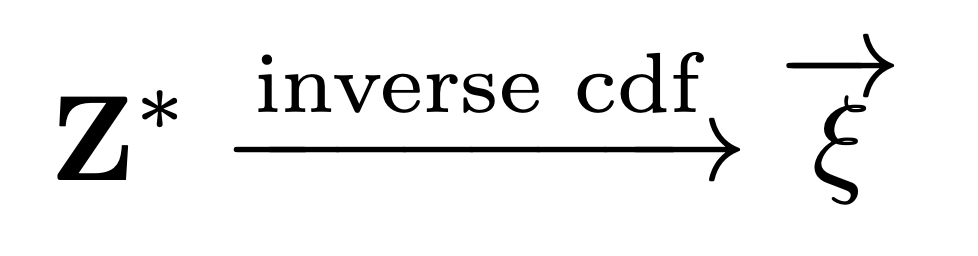 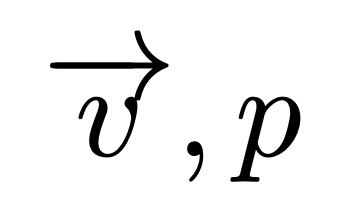 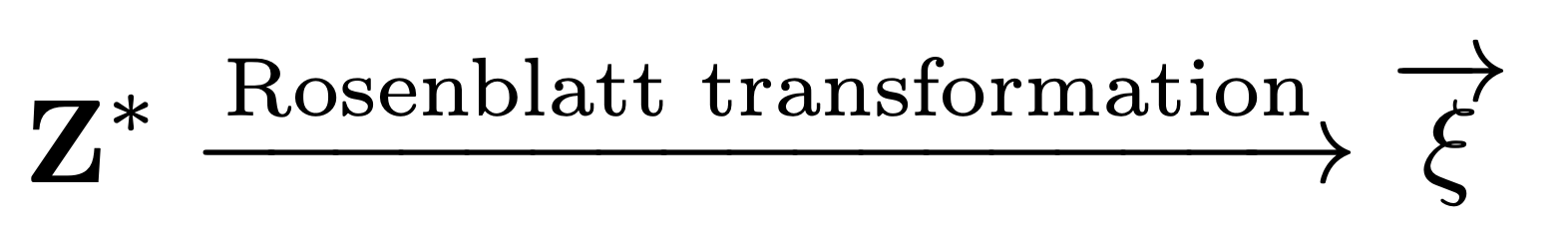 Reynolds stress on the whole domain
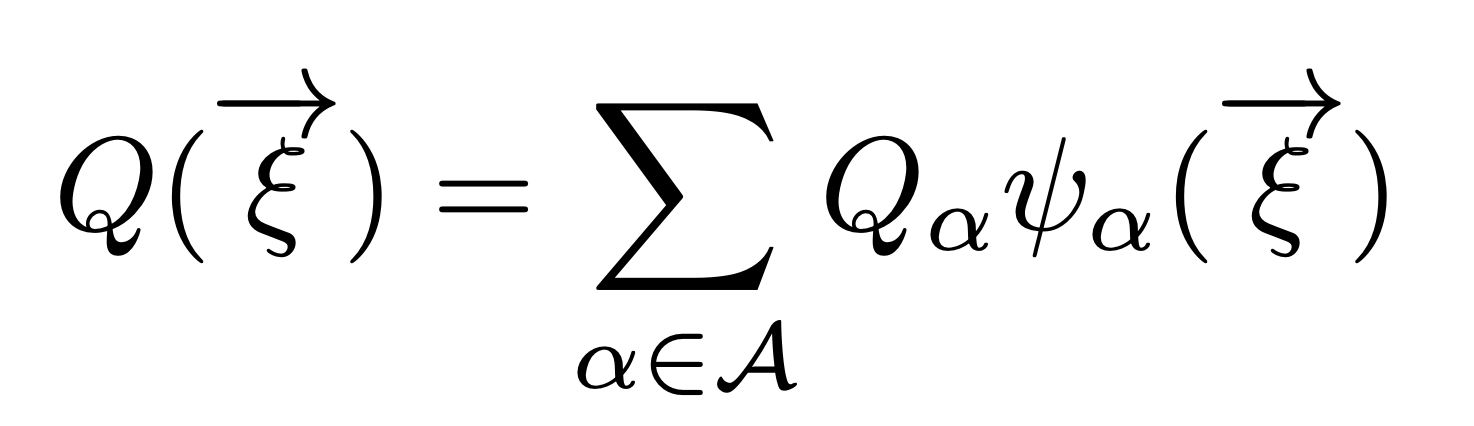 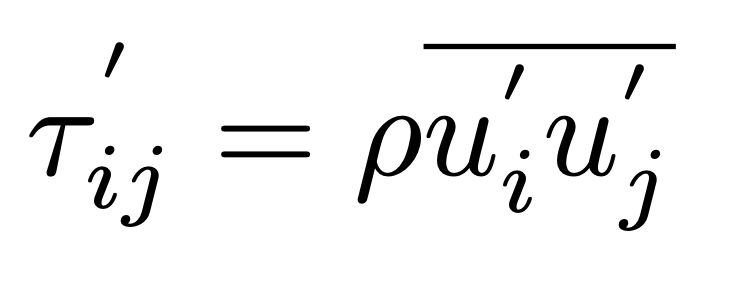 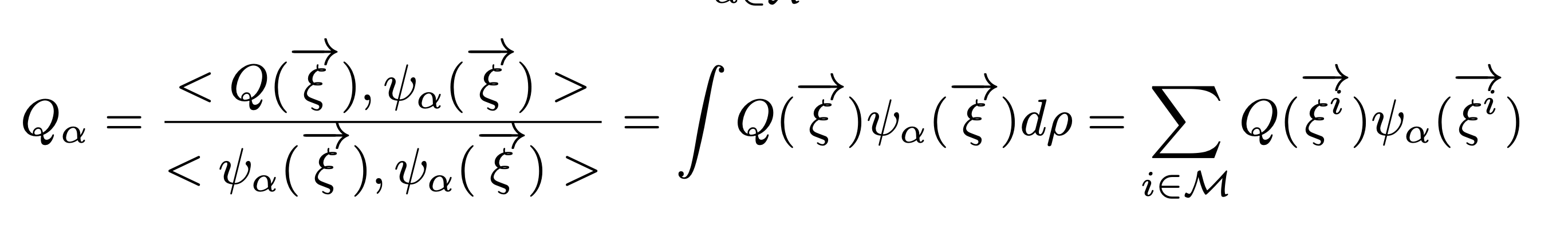 Results: isotropic turbulence flow
KLE representation 
(773 eigenvalues to preserve 99% 
cumulative energy)
Prediction by PCE
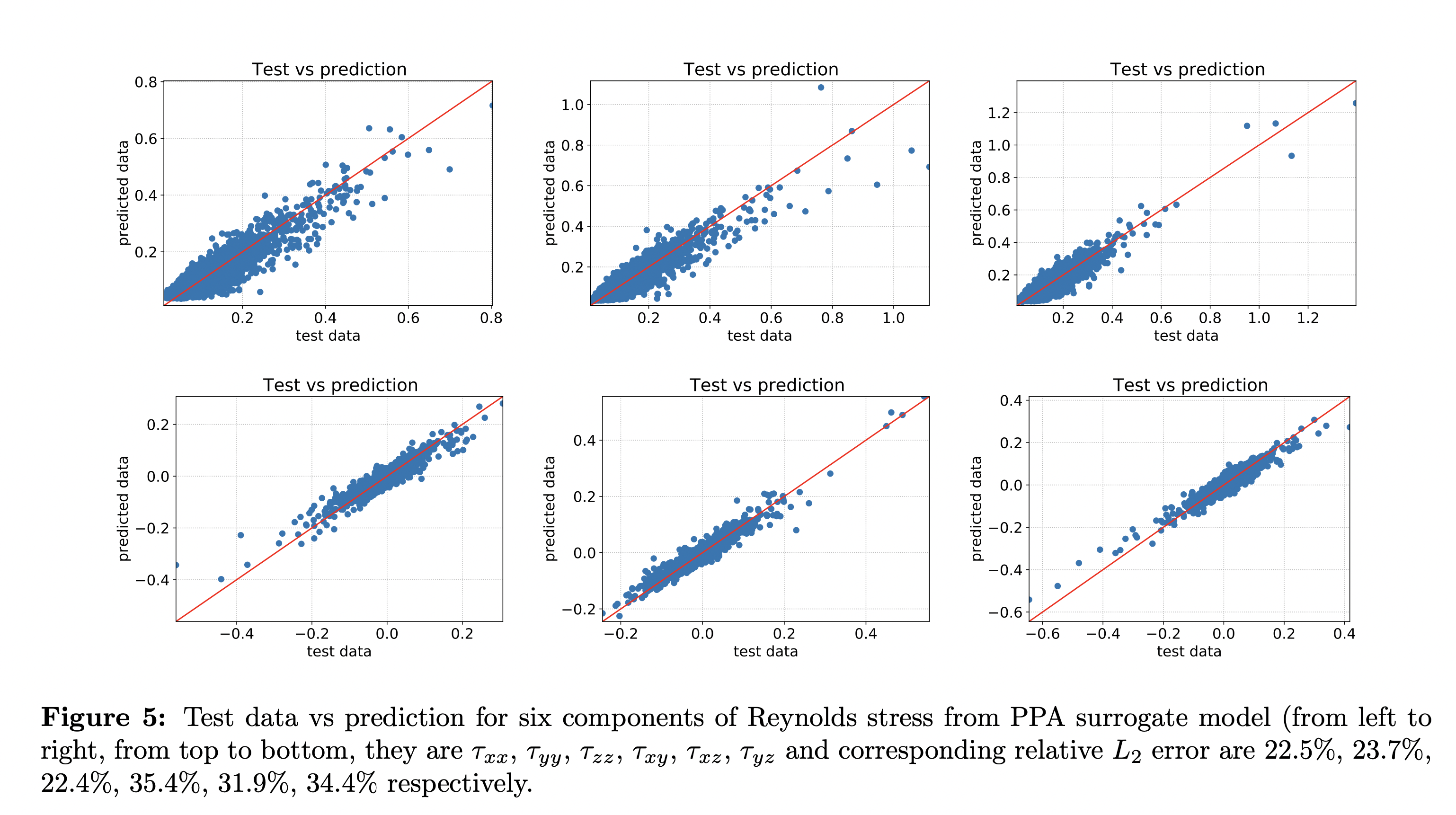 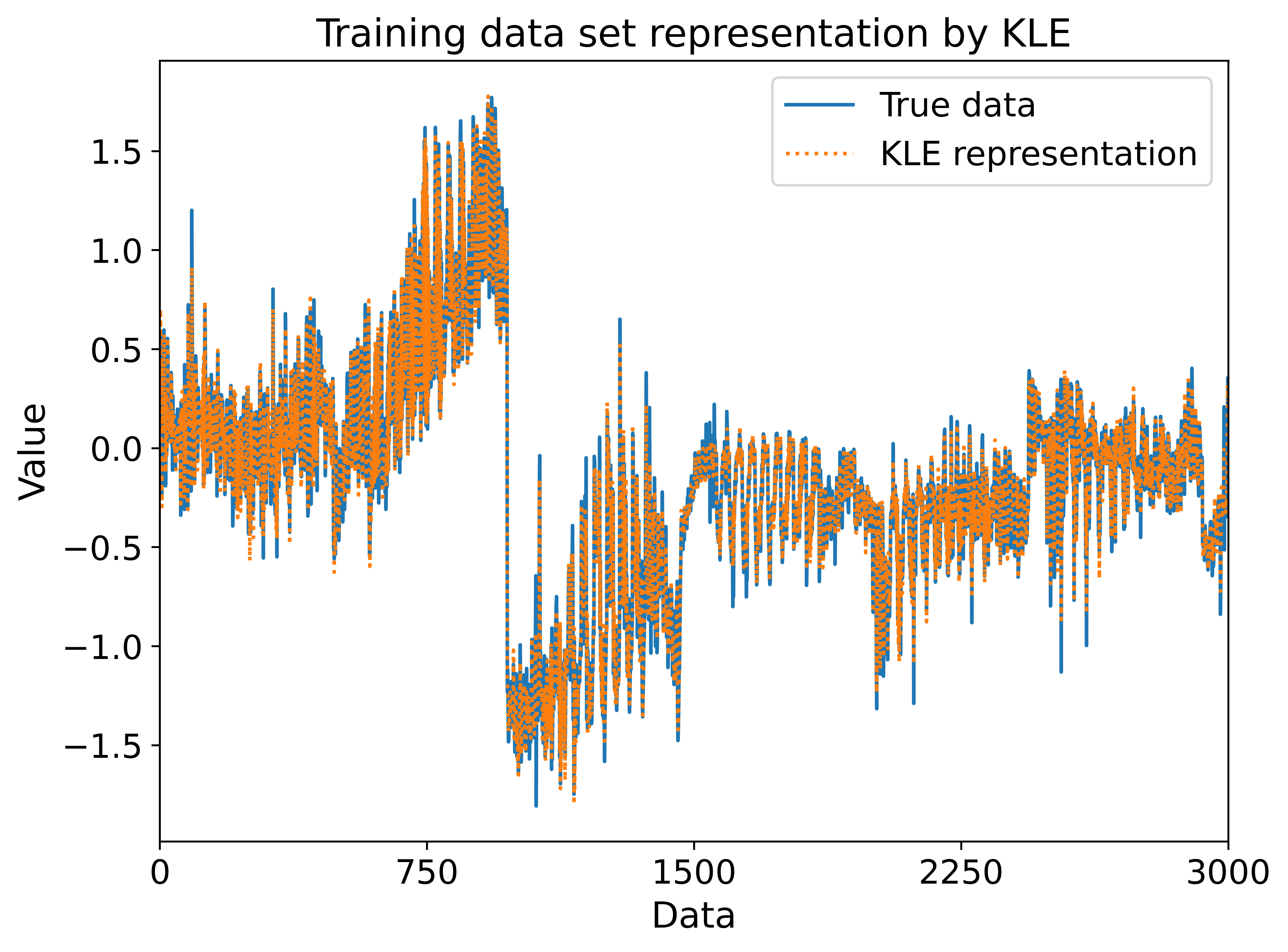 relative L2 error 0.996%
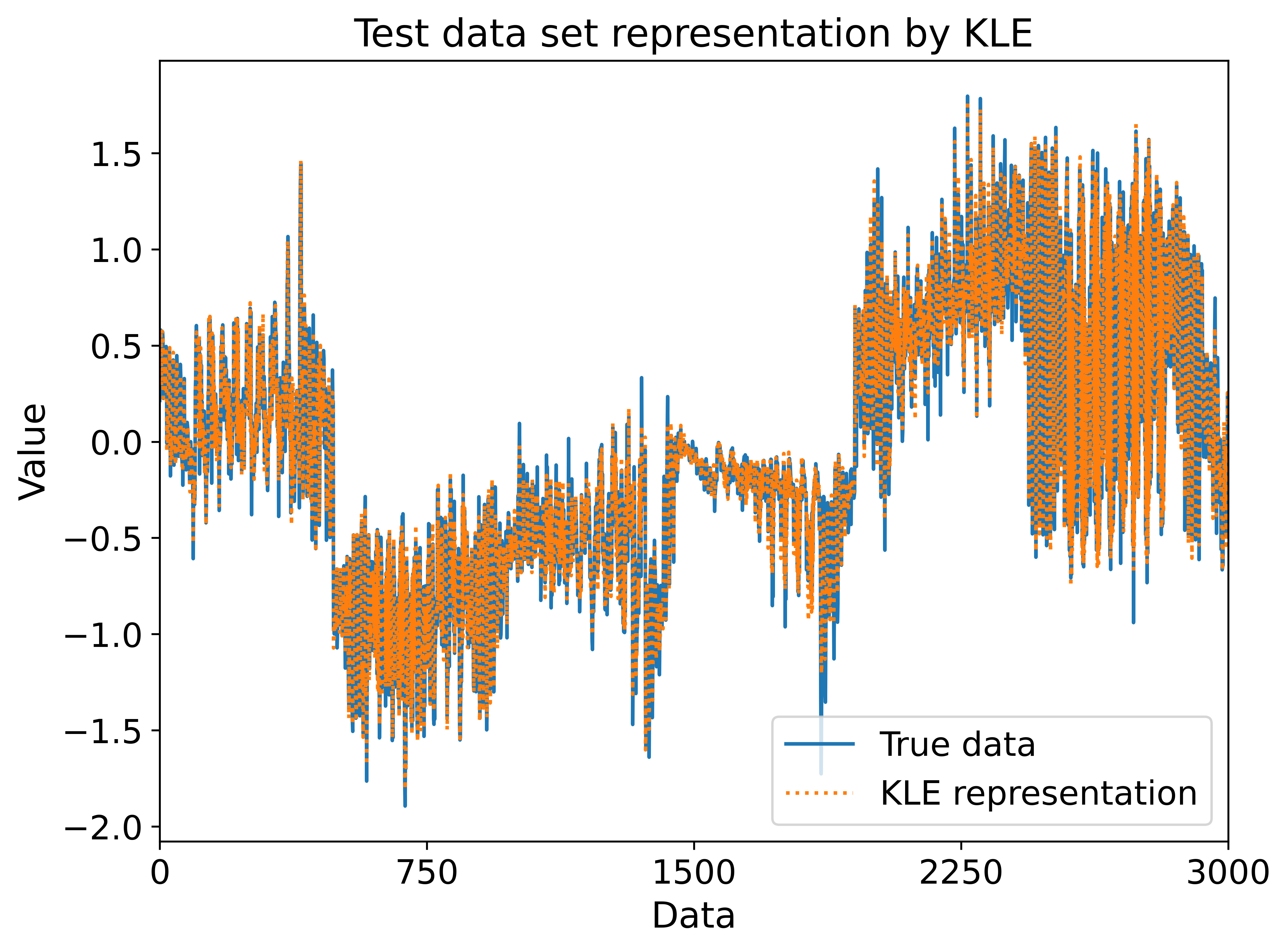 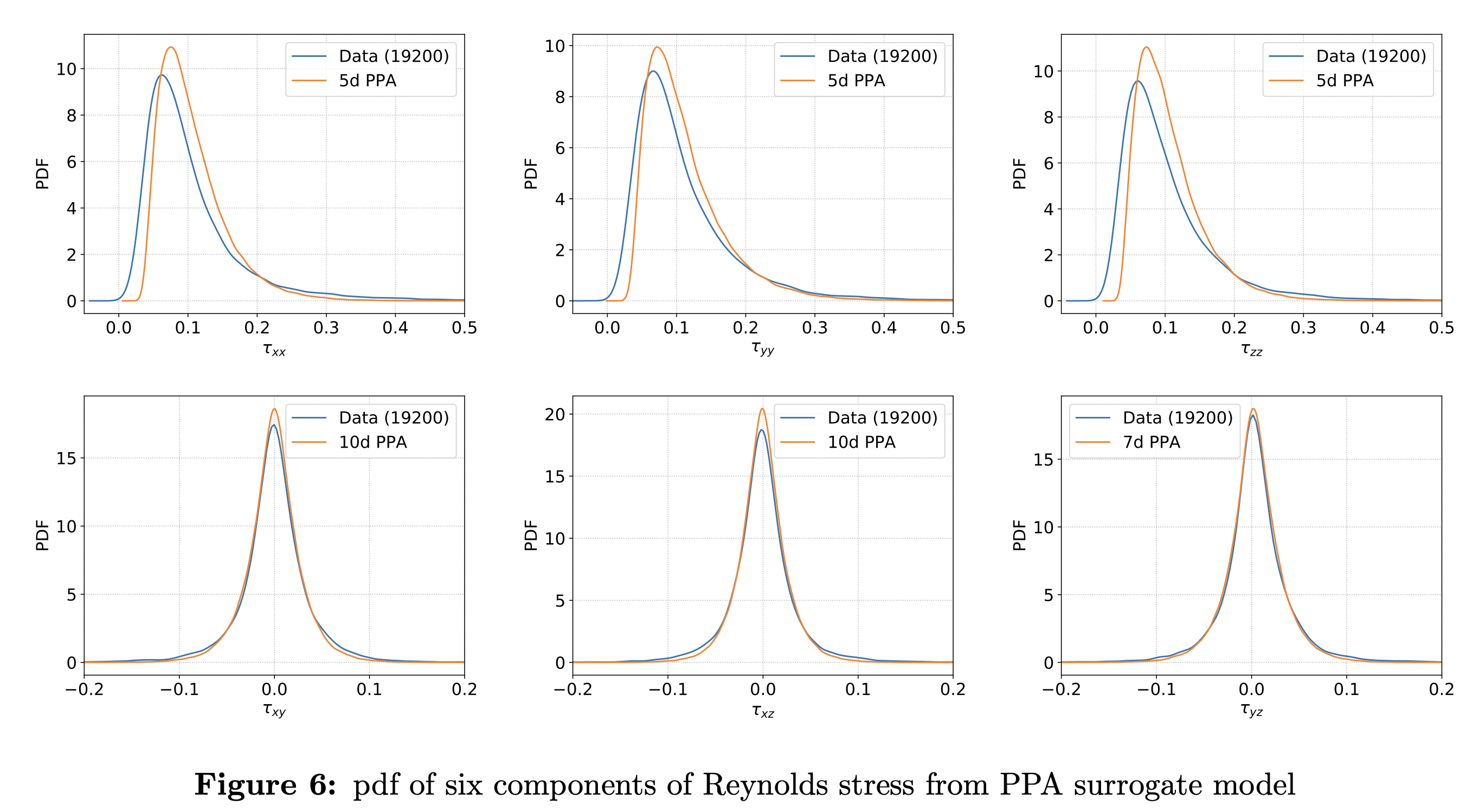 relative L2 error 1.165%
Results: channel flow
KLE representation 
(850 eigenvalues to preserve 99% 
cumulative energy)
Prediction by PCE
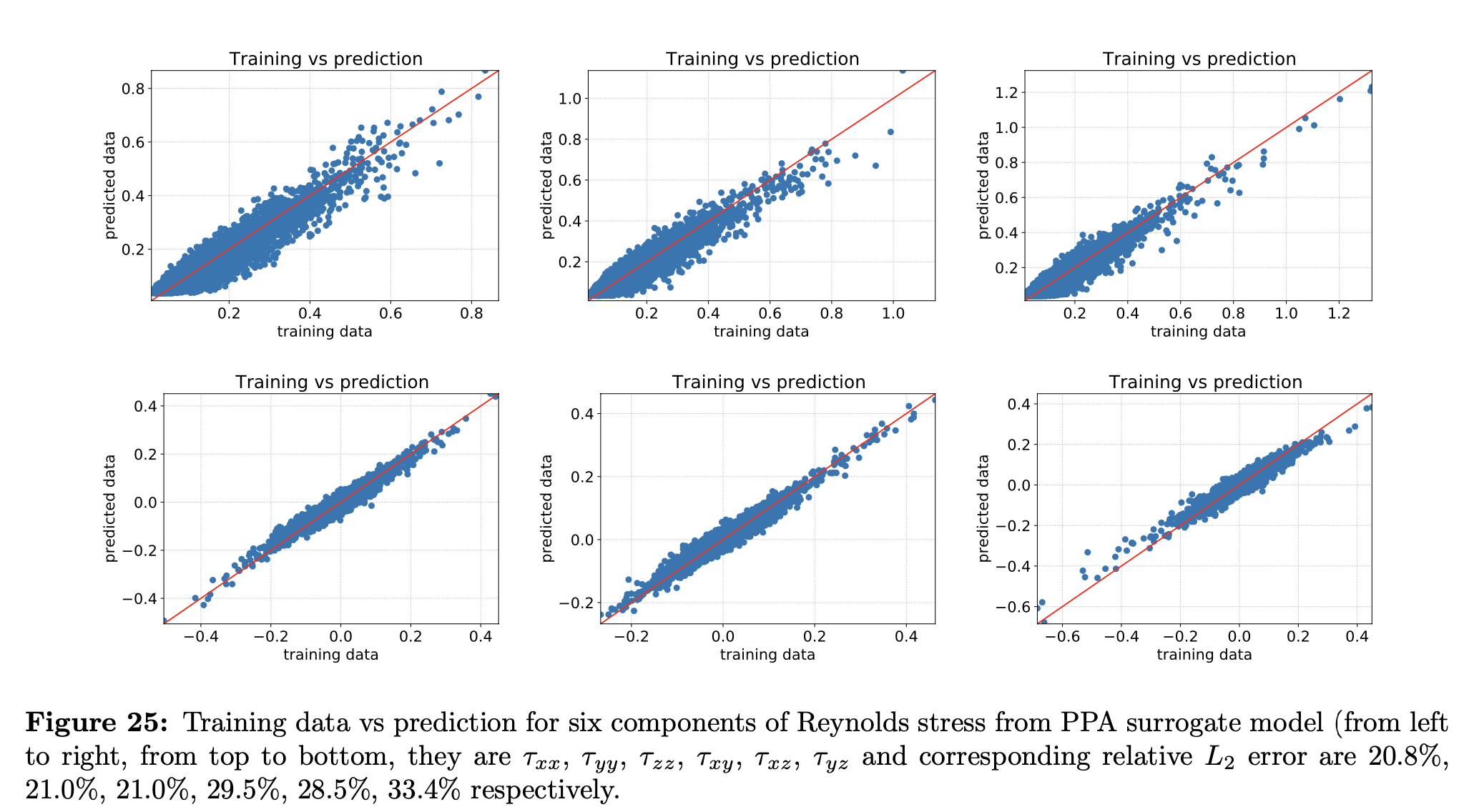 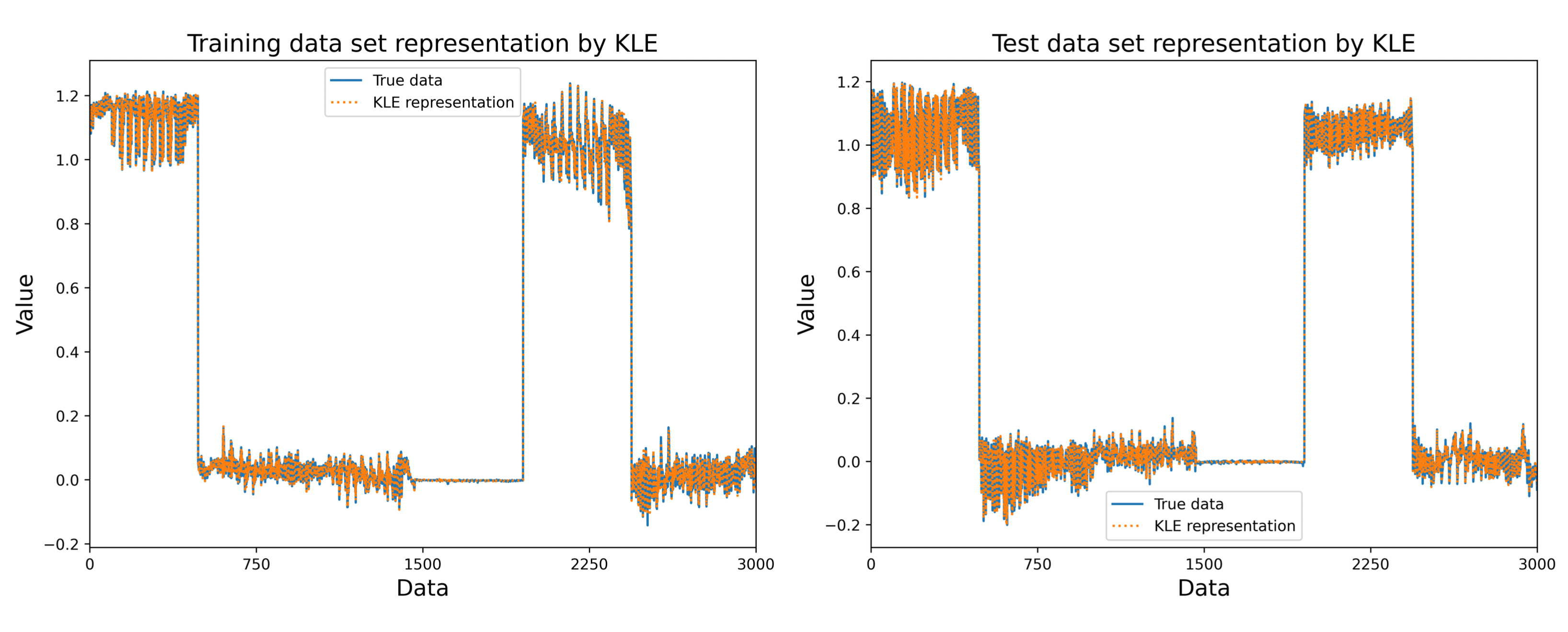 relative L2 error 0.014%
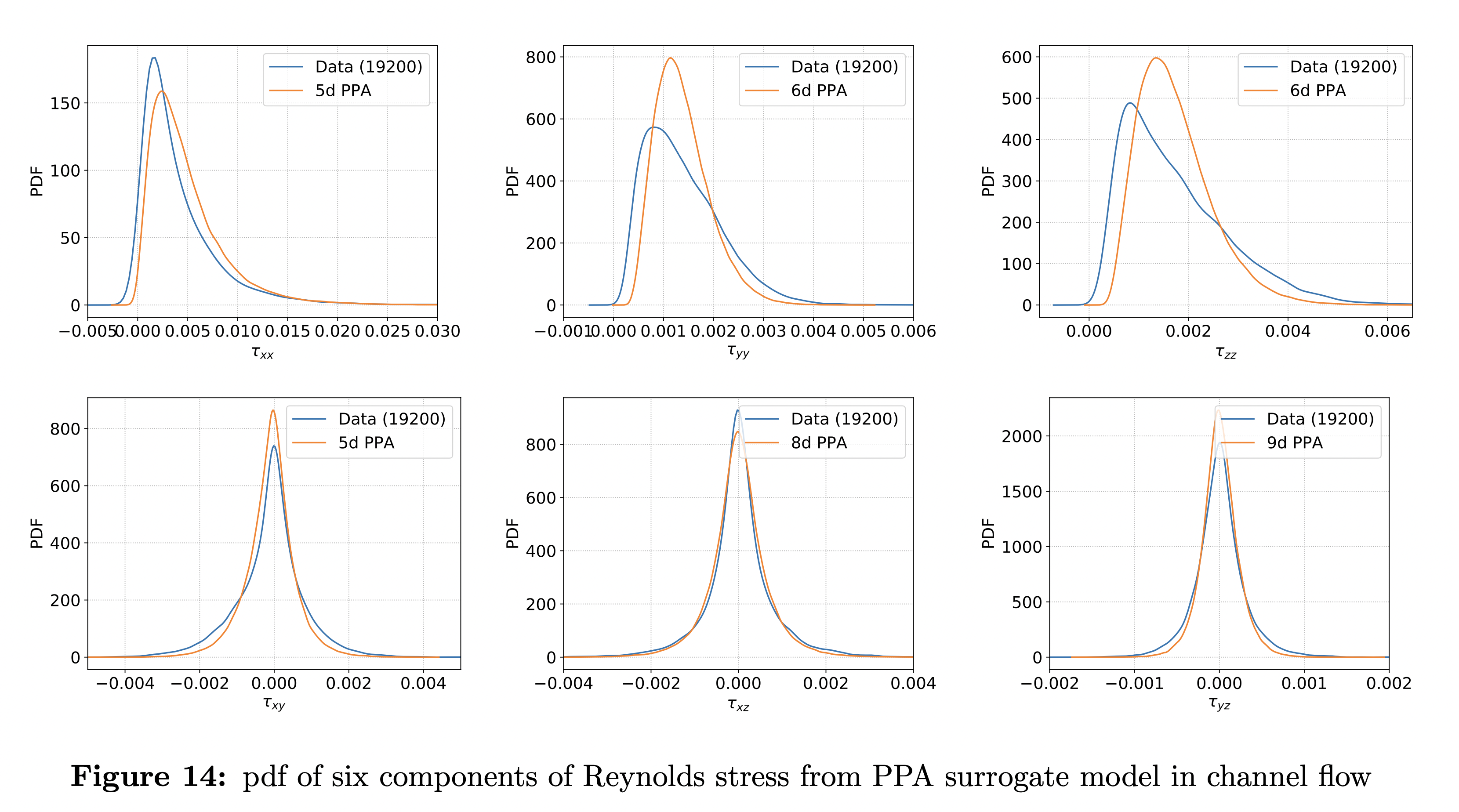 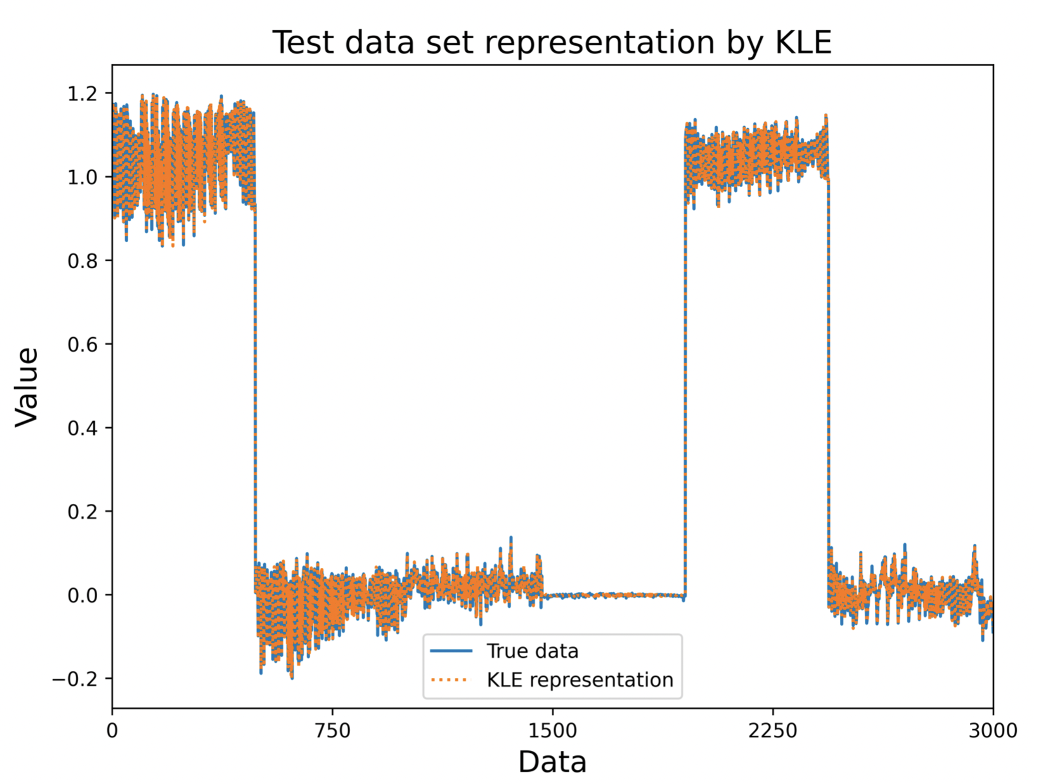 relative L2 error 0.017%
Convergence study
Convergence in KLE basis
Convergence in number of KLE 
terms to construct PCE
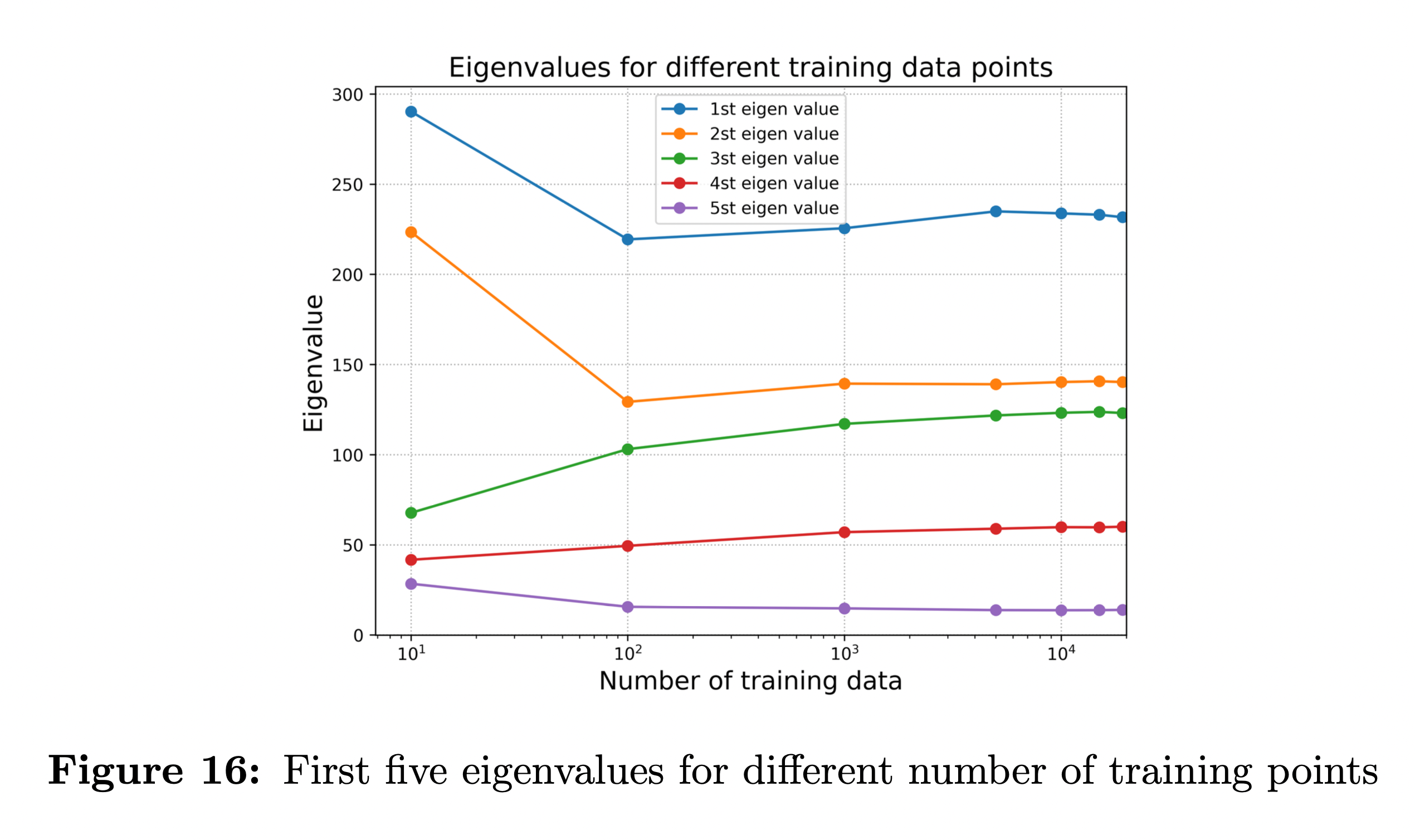 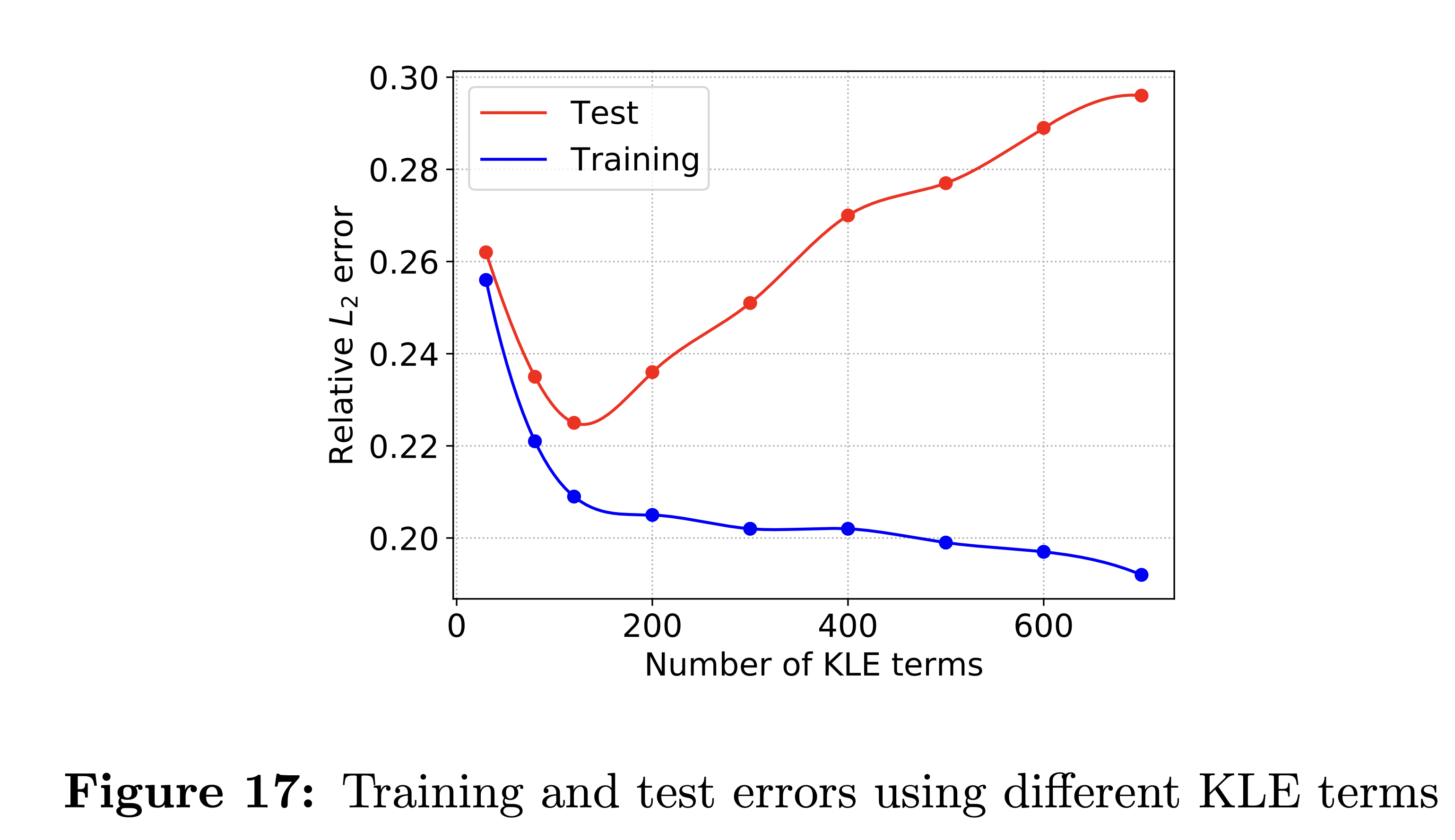 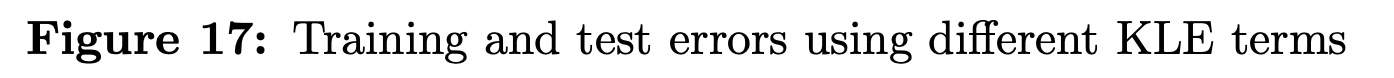 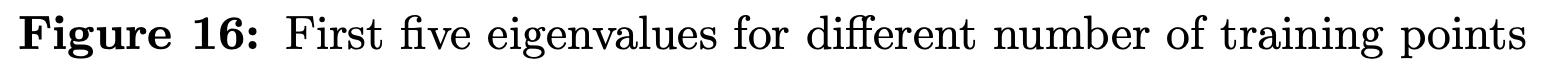 RVE size effect
RVE size effects different levels of information
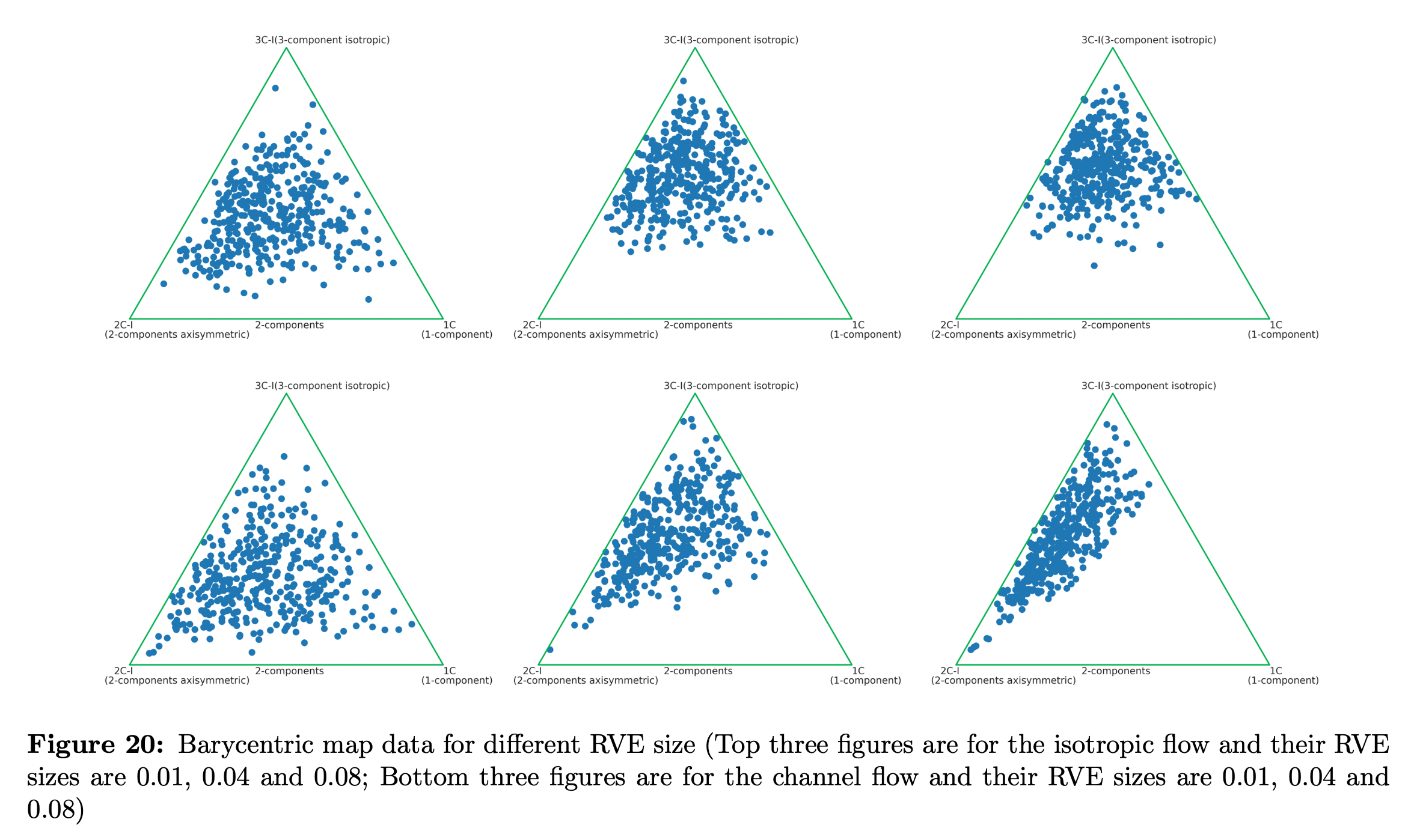 RVE size effect
RVE size effects the decay trend of eigenvalues
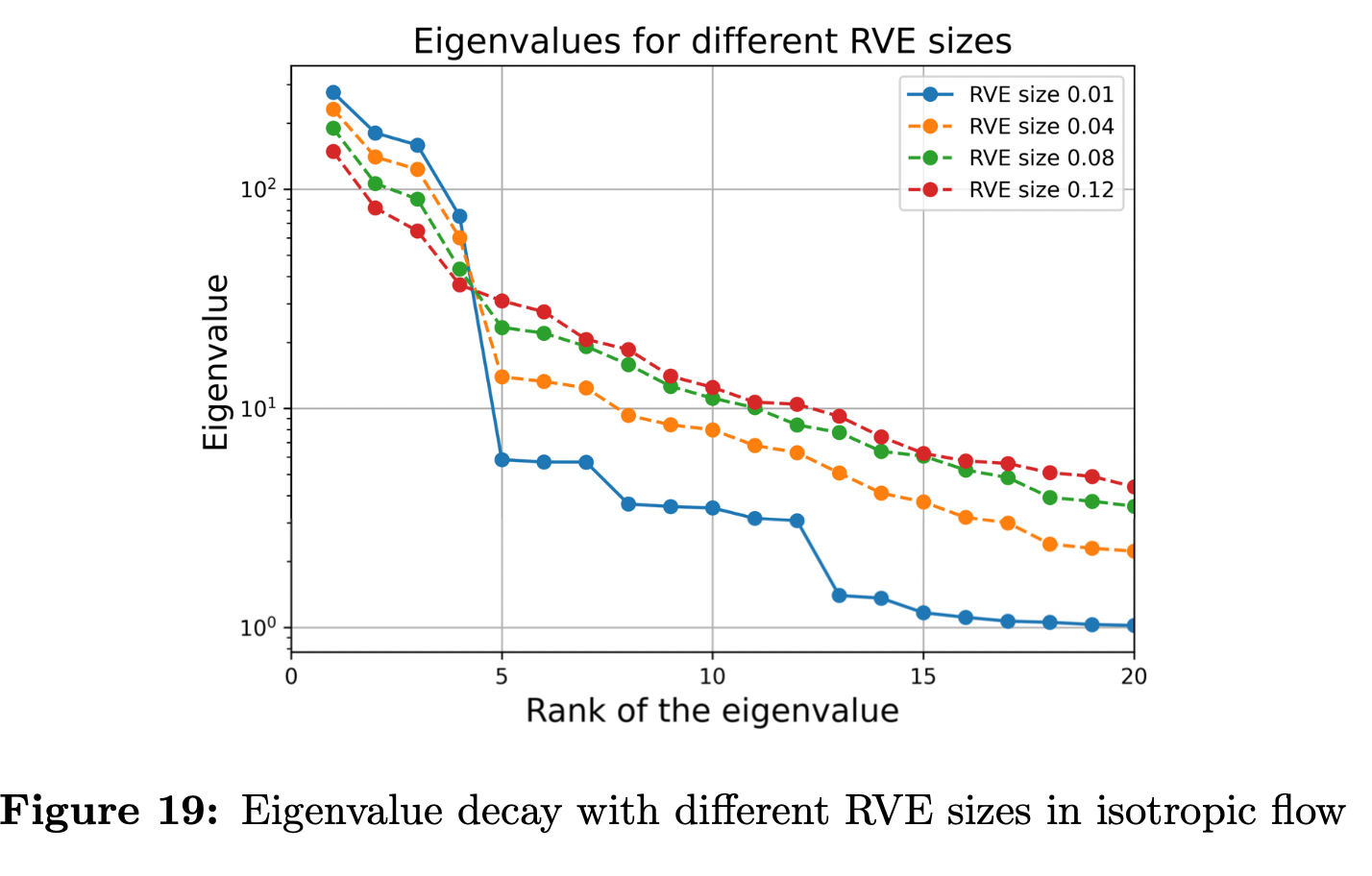 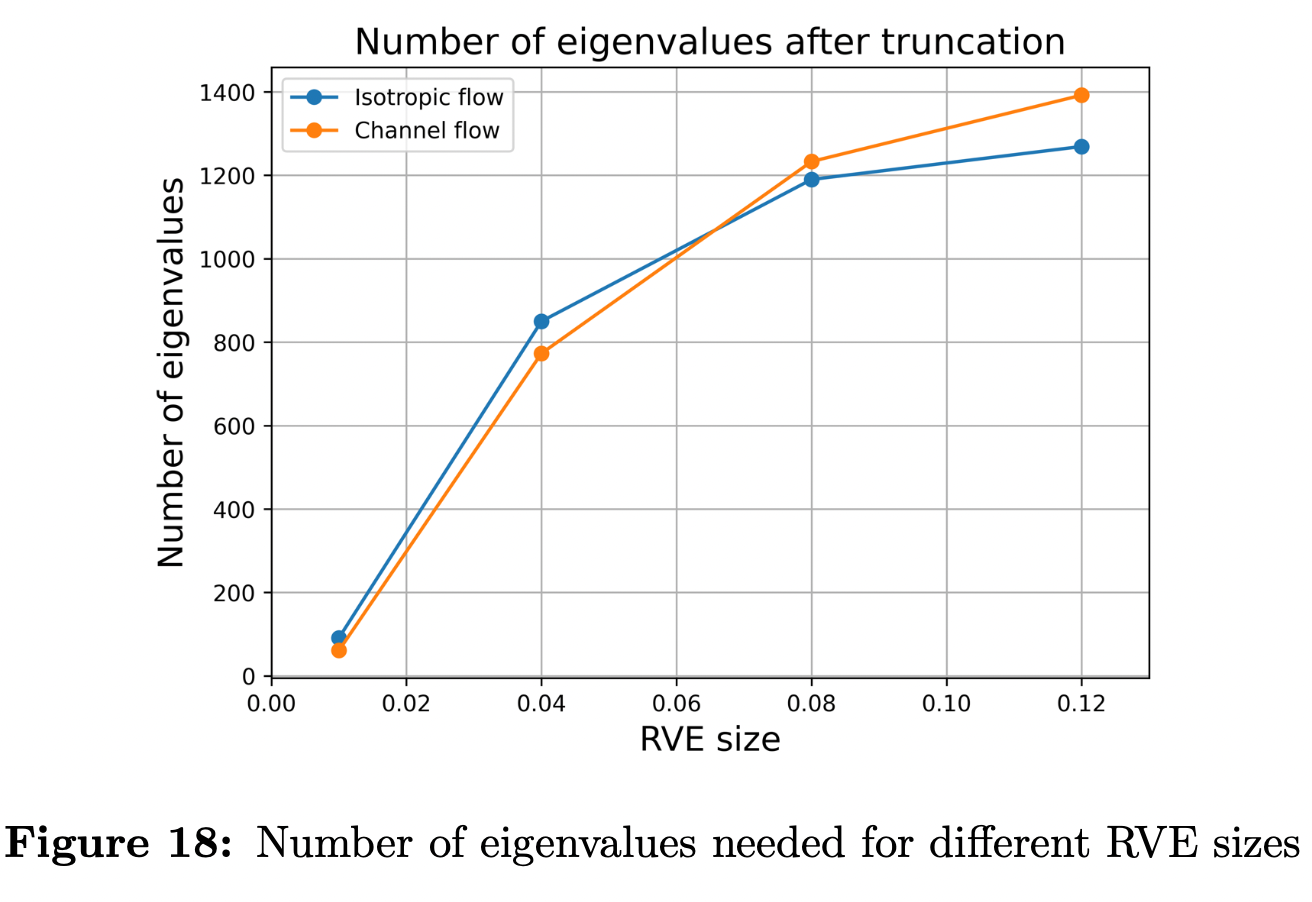 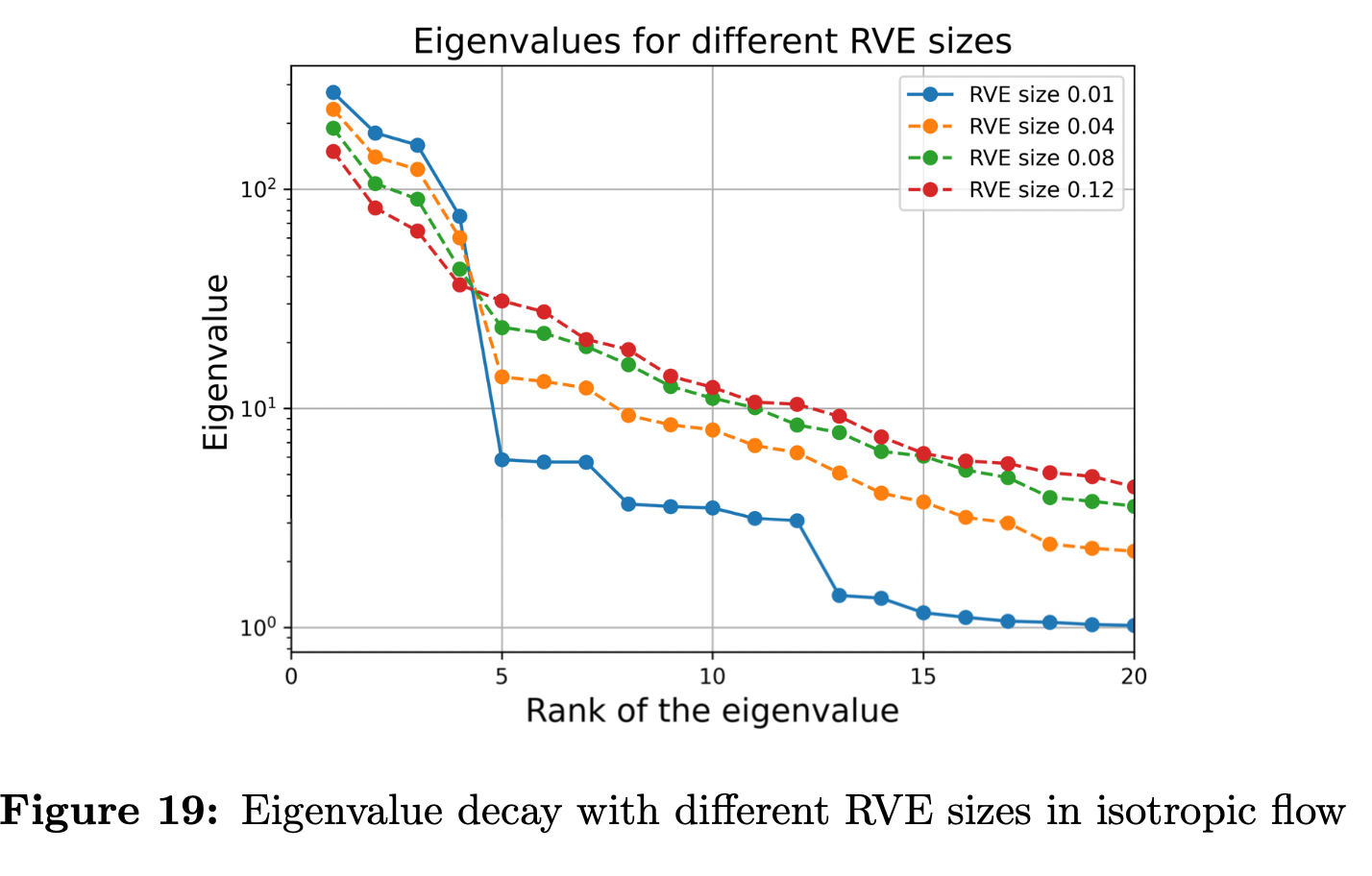 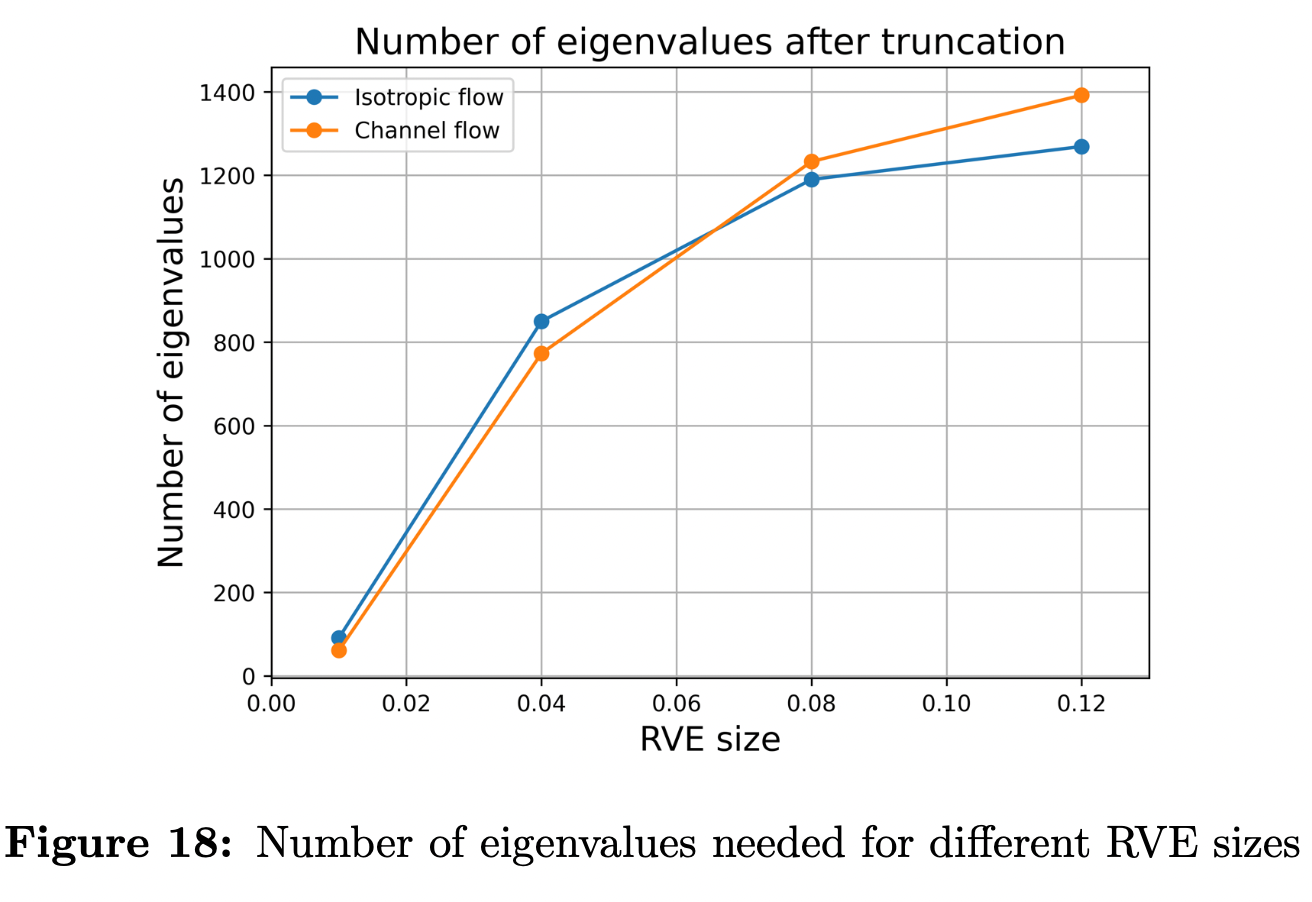 Summary
Summary:
Built PCE for isotropic turbulence flow and channel flow.
Finished isotropic turbulence flow and channel flow analysis.
Conducted convergence study.
Investigated RVE size effect.
Questions
Questions